Warm up
Combine Like Terms
3x – 6 + 2x – 8
 3x – 7 + 12x + 10
Exponent Rules
3)  What is 2x  3x?
5x – 14
15x + 3
6x2
Unit 4Extending the Number Line
Lesson 32: Polynomials: Naming, Adding, Subtracting and Multiplying
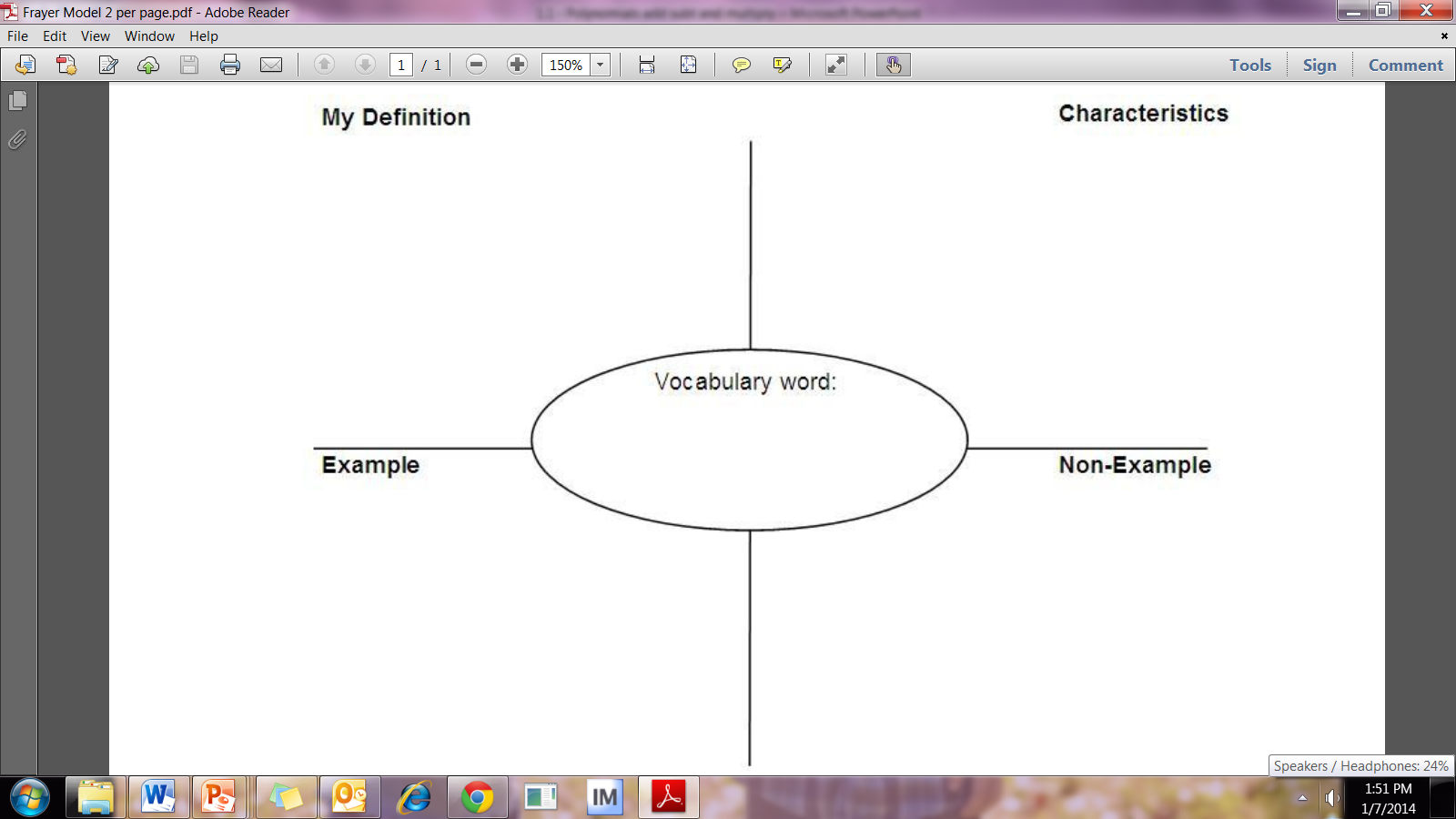 An expression that can have constants, variables, & exponents, but:
Named by their degree
Named by their number of terms
No division by a variable
Only whole number exponents
Written in standard form
Polynomial
5x2y – 3x + 10


-2y3 – 9
Degree of the Polynomial
Highest (largest) exponent of the polynomial
Standard Form
Terms are placed in descending order by the DEGREE.
Answers will always be written in this form.
0        	Constant		
1   		Linear		
2		  	Quadratic
3			Cubic
1. What is the degree name?
Linear
2. What is the degree name?
Cubic
Adding Polynomials
Drop the parenthesis & combine like terms
3.
3x2 + x + 2
4.
x2 + 2x – 2
5.  Find the perimeter of the rectangle.
10x + 12
SubtractingPolynomials
Distribute the negative & combine like terms
6.
3a2  + 10a – 8a2 + a
– 5a2 + 11a
7.
3x2  + 2x – 4 – 2x2 – x + 1
x2 + x – 3
Multiplying Polynomials
Distribute, follow exponent rules, & combine like terms
8.
-2x(x2 – 4x + 2)
(x + 3) (x – 3)
9.
(3x – 1)(2x – 4)
10.
11. Find the area of the rectangle.
12. Find the volume.
13. Profit Problem
The Profit, P(x) for a diving company is represented by the product of the revenue per dive, R(x), and the number of customers, C(x).
If R(x) = 100 + 20x and C(x) = 30 – 2x, find a polynomial representing P(x).
HomeworkPractice Worksheet